Making the Case for Summer Learning
Learning in Summer Study Session #1
[Speaker Notes: Welcome and introductions.]
Avoiding Summer Learning Loss
2
[Speaker Notes: Open with the Summer Learning Loss video by Horizon’s National. Video is embedded and the link is https://youtu.be/Ahhj3wxxkdM]
The Focus of this Session
What do powerful summer programs look like?

Which students stand to benefit?

What are the learning opportunities?

What is the role of a governing board?
3
[Speaker Notes: Review the questions that will be answered in the session. These include
What do powerful summer programs look like?
Which students stand to benefit?
What are the learning opportunities?
What is the role of a governing board?]
Powerful Summer Learning programs Are Not “Traditional” Summer School
4
[Speaker Notes: Explain how summer programs can look different than programs and school during the school year. Summer can provide powerful learning opportunities without looking just like the school year.]
Powerful STEAM Programs
5
[Speaker Notes: Show Summer Learning and STEAM video. This video captures a bit of what is possible in powerful summer learning programs. The video is embedded and the link is https://youtu.be/UJYxNXXoW5U]
Powerful Summer Programs
Focus on motivating, engaging activities

Provide summer enrichment experiences

Serve students who might otherwise be isolated at home when school is out
6
[Speaker Notes: Use video as springboard for discussion regarding how summer learning can look different from summer school. Ask: what did you see students doing in video that makes this different from traditional summer school?

Key points include that they:
Focus on motivation and engagement. The summer learning model is not a traditional summer school with the highest priority being remediation. A powerful summer learning program focuses on activities that motivate and engage young people.
Provide enrichment experiences. Summer learning provides enrichment experiences (similar to those available to children from higher income families who can pay for them). That includes field trips, themes, and a camp atmosphere. These are activities that get kids up and moving.
Serve students most vulnerable to summer learning loss. 

Also important is that students want to be there. It’s “cool” to attend instead of feeling like it’s a punishment.]
Highest Need Students Stand to Benefit Most
7
[Speaker Notes: The next couple of slides will allow the group to explore how summer learning programs can benefit some of the highest need students. Before moving to the next slide, briefly brainstorm which students summer learning programs can benefit the most and how they benefit. Encourage attendees to think about examples from Case Studies: What Powerful Programs in California Look Like? and stories from your districts. Write down responses in chart paper.]
Students From Lower Income Families
Summer learning programs give them access to:
Enrichment programs often available to higher income families 
Healthy food and physical activity

These are programs kids are excited to attend
8
[Speaker Notes: Review the benefits of summer learning programs for students from low-income families. For middle and upper class Americans, “summer vacation” frequently entails family vacations, camps, and local enrichment programs (sports, arts, and music). Through these opportunities, children continue to learn, in measurable and positive ways. For low-income families and children, however, it’s typically a different story. They often lack the resources to participate in comparable activities. For them, summer is more likely an educational drought, a period when they are not only not learning anything new, but are also slipping backward and leaving behind knowledge they gained during the school year. Summer learning programs can change this by providing them with enrichment activities, healthy food, and physical activity. Also important is that these are programs that kids are excited to attend. .]
Students Who Need Extra Time
Some students need extra time for academic pursuits in order to:
Achieve English proficiency
Master basic skills
Develop their interests and passions
9
[Speaker Notes: Review the benefits for students who need extra time to learn (beyond the 180 days of the school year). The hours of summer are a crucial resource if we want ALL students ready for college, career and life, because
Not all children learn at the same rate;
English learners have more to accomplish; and
There are not enough hours in the regular school day and year for all that children need to learn before graduation. 

The extra time does not just allow students to master basic skills, but it can also develop their interest and passion around subjects such as the Science, Technology, Engineering, Arts, and Math (STEAM).]
Students Who May Not See Themselves Belonging in School
I AM: self awareness and self management


I BELONG: social awareness and interpersonal skills


I CAN: self efficacy and growth mindset
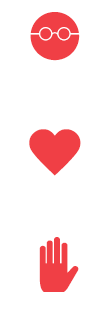 Young people who need to build their social emotional strengths
10
[Speaker Notes: Review the benefits for students who may not see themselves belonging in school.  When a summer learning program includes youth development strategies that make it active and engaging, it also can support district social-emotional learning goals by giving new experiences of school to students who need to:
Improve their sense of self and their self-control in a safe environment;
Develop a better understanding of how they fit into their school and community; and
Strengthen their confidence that they belong in school and can learn successfully.

By their design and structure, high-quality summer programs have key features linked to social-emotional development. These features include projects and activities that are collaborative in nature; keep learning active (using students’ bodies and minds); have meaning and relevance to students based on their interests and values; and broaden students’ horizons by exposing them to new ideas, experiences, and people. When staff from after school programs help run these programs, students also get to know adults from the local community who can serve as positive role models.]
Discussion
In which of your schools might students be most vulnerable to summer learning loss?

For which student groups would more time be particularly important?

Are school climate and social-emotional development issues getting in the way of learning? For which students? How might summer learning help?
[Speaker Notes: Participants pair with a partner to go over the discussion prompts:
In which of your schools might students be most vulnerable to summer learning loss?
For which student groups would more time be particularly important?
Are school climate and social-emotional development issues getting in the way of learning? For which students? How might summer learning help?

Participants then share the key points from their conversation, followed by a whole group reflection.]
Summer Learning Programs Can and Should Align with Your District Goals
[Speaker Notes: The group will now explore how summer learning programs can support the goals in your district. Emphasize that when we plan for summer, we are not planning for a program separate from the rest of the school year, but ideally for a program that supports the broader district goals. Remind attendees about the Powerful STEAM Programs video shown at the beginning and discuss learning strategies that were presented. 
 
Ask: What struck you in the video related to strategies that supported learning? What resources made the programs possible? 
 
Write down responses.]
Powerful Summer Programs
Align with district learning goals 

Are cost effective

Marshal resources outside of core funding
13
[Speaker Notes: Summarize responses and emphasize the key points, including that:
Summer learning programs align with school district learning goals in ways that are intentional and strategic;
School districts and county offices of education that operate summer learning programs find that these programs are cost effective in terms of their cost relative to student outcomes; and
Districts and county offices of education can partner with the community to generate a range of funding sources.]
Powerful Summer Programs Motivate and Engage Students
Broadening horizons

Including a wide variety of activities

Helping to build mastery
Giving opportunities to work with peers

Promoting healthy habits
14
[Speaker Notes: Summarize research on powerful summer programs, including that effective summer programs: 
Broaden youth horizons by exposing them to new adventures, skills and ideas such as a nature walk, new computer program, museum visit or live performance;
Include a wide variety of activities, such as reading, writing, math, science, arts and public service projects, conducted in ways that are fun and engaging; 
Help youth build mastery by doing something they enjoy and care about, such as creating a neighborhood garden, writing a healthy snacks cookbook or operating a robot;
Foster cooperative learning as students work with their peers on team projects and group activities such as a neighborhood clean-up; and
Promote healthy habits by providing nutritious food, physical recreation, and outdoor activities.

Research also shows that these programs need to last at least one month, giving youth enough time to benefit from their experiences.]
Powerful Programs Align With District Learning Goals
Academics

Enrichment and recreation

Civic engagement

Career development
Programs differ in how they serve local objectives & student needs.
15
[Speaker Notes: Use points on the slide and Case Studies: What Powerful Programs in California Look Like? document to describe examples of how programs can meet locally driven objectives. To meet the particular needs of the students in their communities, summer learning programs differ in their focus, objectives, and the ages of the students they serve. Examples include:
Academic-focused programs that improve students’ skills and achievement in areas like math, reading, and science; and promote high school completion and college preparation;
Enrichment and recreation programs that emphasize new experiences, positive relationships with instructional staff and peers, and a sense of belonging (often focusing on fostering personal, social, emotional, physical, and career-related abilities);
Programs that emphasize community connections often include community service projects that support project-based learning, collaboration, and civic engagement; and
Career development programs (often for older youth) that promote career decision-making, interview skills, and other job-related abilities that develop employability and economic self-sufficiency. Internship opportunities, with a school-based learning component, are another example.

Many of the most effective programs combine aspects of all of the above]
Common Elements of Powerful Programs
Take place on school sites

Combine knowledge of teachers & after-school staff

Employ staff with strong relationships with students

Provide engaging learning experiences

Are aligned with district goals
[Speaker Notes: Use points on the slide to summarize the elements found in powerful programs. For example, they:
Take place on school sites; 
Combine the efforts and knowledge of both certificated and non-certificated personnel, the latter often the same staff members who work in after-school programs;
Employ staff who have strong, positive relationships with students;
Include engaging learning experiences that focus on meeting students’ emotional, social, and academic needs; and
Are aligned with district goals.]
Discussion
What academic areas are students in your district lagging in? Which grades and student groups?

Does the district need to enrich its curriculum and in which subjects?

Are there approaches (such as project-based or service learning) that can be introduced in summer learning?
[Speaker Notes: Gather responses from the discussion questions and write them down on chart paper: 
What academic areas are students in your district lagging in? Which grades and student groups?
Does the district need to enrich its curriculum and in which subjects?
Are there approaches (such as project-based or service learning) that can be introduced in summer learning?

Make connections between responses to district goals and the needs of student groups within your district. Possible connections can include LCAP goals, issues at specific schools, and plans for professional development or areas where need to improve staff practice has already been identified.]
Summer Learning as a Priority and Next Steps
18
[Speaker Notes: Distribute Should Summer be a Priority in Your District? survey and allow about five minutes for attendees to fill it out individually.]
Should Summer Learning be a  Priority
Assess your interests and concerns

What questions still need answers related to “WHY” summer learning makes sense for your district?
19
[Speaker Notes: Gather responses (could do show of hands, etc.) and agree on what the results indicate. Could ask whether it’s a thumbs up, thumbs down for pursuing summer learning further. Ask for additional questions that might need to be answered to decide.]
Next steps
Conduct a needs assessment to decide “WHAT” programs would make sense

Explore “HOW” to put the pieces together (funding, staffing, and partnerships)
20
[Speaker Notes: Use points on the slide to provide perspective on what comes next. This is an opportunity to preview the content of Lessons 2 and 3, including the District Needs Assessment for Summer Programs. 

Also emphasize the role of the board in creating an expectation that summer programs are part of a district’s overall educational effort. To achieve this goal, school districts and their governing boards should treat summer learning equally with traditional school year programs and make them part of year-round planning (beginning in March).]
To Learn More
CSBA Resources at www.csba.org/summerlearning
Learning in Summer Study Sessions 2 and 3
Resources for Planning and Implementation
21
[Speaker Notes: Review resources for board members to learn more and explore the issue further. CSBA has published multiple resources related to the development of summer learning programs in California. You can visit the CSBA summer learning page to find lesson plans and materials for this study session and two other board study sessions related to summer learning. CSBA also has materials to help board members plan for and implement summer programs, including a Planning Guide and a Guide to Regional Partners.]